Проценты
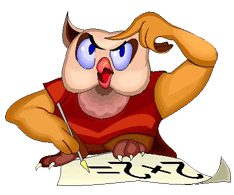 процент
Чтобы узнать тему урока, правильно выполните вычисления и впишите в таблицу буквы, соответствующие найденным ответам. 
Р)7 : 2 =					
Н)1 : 4 =
Е)6,4 : 4 =				
П)3 : 2 =
Т)4,3 : 43 =				
О)80 : 100 =
Ц)0,2 ∙ 2 – 0,2∙0,2 =
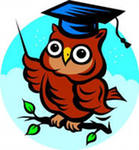 Где в повседневной жизни встречаются проценты?
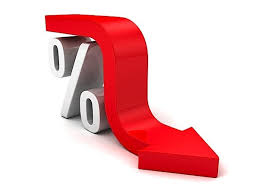 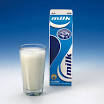 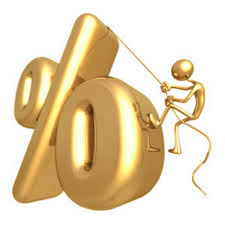 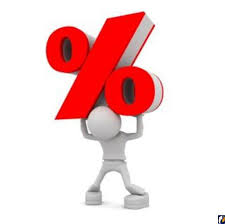 Вспомните :
правило умножения десятичной дроби на 100;
правило деления десятичной дроби на 100;

1) Сколько килограммов в одном центнере? Какую часть центнера составляет 1 кг?
2) Сколько сантиметров в одном метре? Какую часть метра составляет 1 см?
3) Сколько ар в одном гектаре? Какую часть гектара составляет 1 а?
1 ц=100 кг;          
 1 м=100 см;	   
 1 га = 100 а;
1 кг = 1/100ц =  0,01 ц
1см = 1/100м = 0,01 м 
1 а = 1/100га = 0,01 га
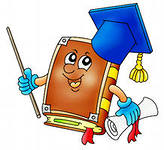 Единицы измерения величин связаны с одной  сотой частью.
Сотая часть любой величины принято называть процентом.
Слово «процент» происходит от латинского «центи» (по-французски «санти»), указывающего на уменьшение единицы измерения  в 100 раз. 
    5 процентов – 5 %
1% = 1/100 = 0,01
Выводы: 
1 кг – 1% центнера;
1 см – 1 % метра;
1 а – 1 % га.
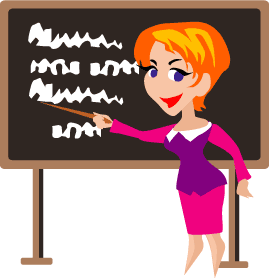 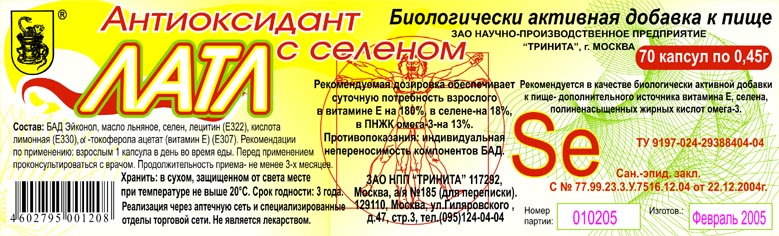 Заполните пропуски
0,01 = 1/100 = 1%

 …= 	1/4   = 25%

 0,5 = … = 50%

 …=  75/100 = 75%

 1 =. ..%
Запишите проценты в виде десятичной дроби и сопоставьте ответам буквы
1) 6%;                                          и) 0,06
  2) 4 %                                          м) 0,04
  3)160%                                        а) 1,6
4) 600%                                       к) 6
  5)40%                                          а) 0,96
  6)1%                                            т)4
  7)5%                                            а)0,01                  
8)17                                             т)0,05
9)23%                                         е)0,17 
10)96%                                       м)0,2
Классная работа
№ 50, 61
Домашняя работа
№ 70, 73